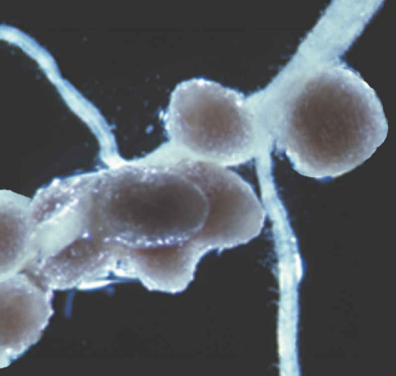 Nutrients
1
Katerina Dadakova, Department of Biochemistry
Figures adopted from Buchanan et al., Biochemistry & molecular biology of plants
Nutrients
Essential mineral nutrients
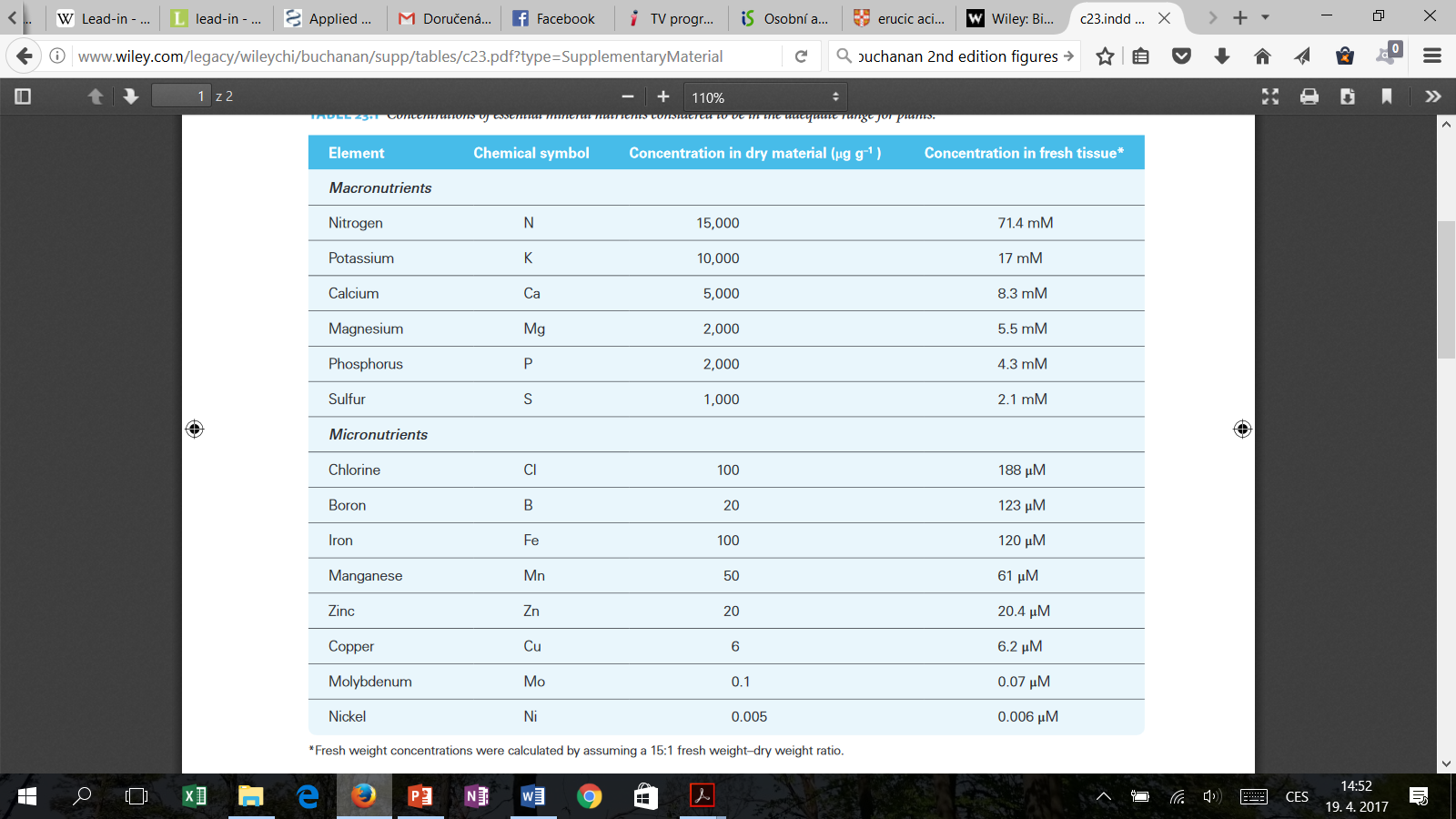 Nutrients
Potassium
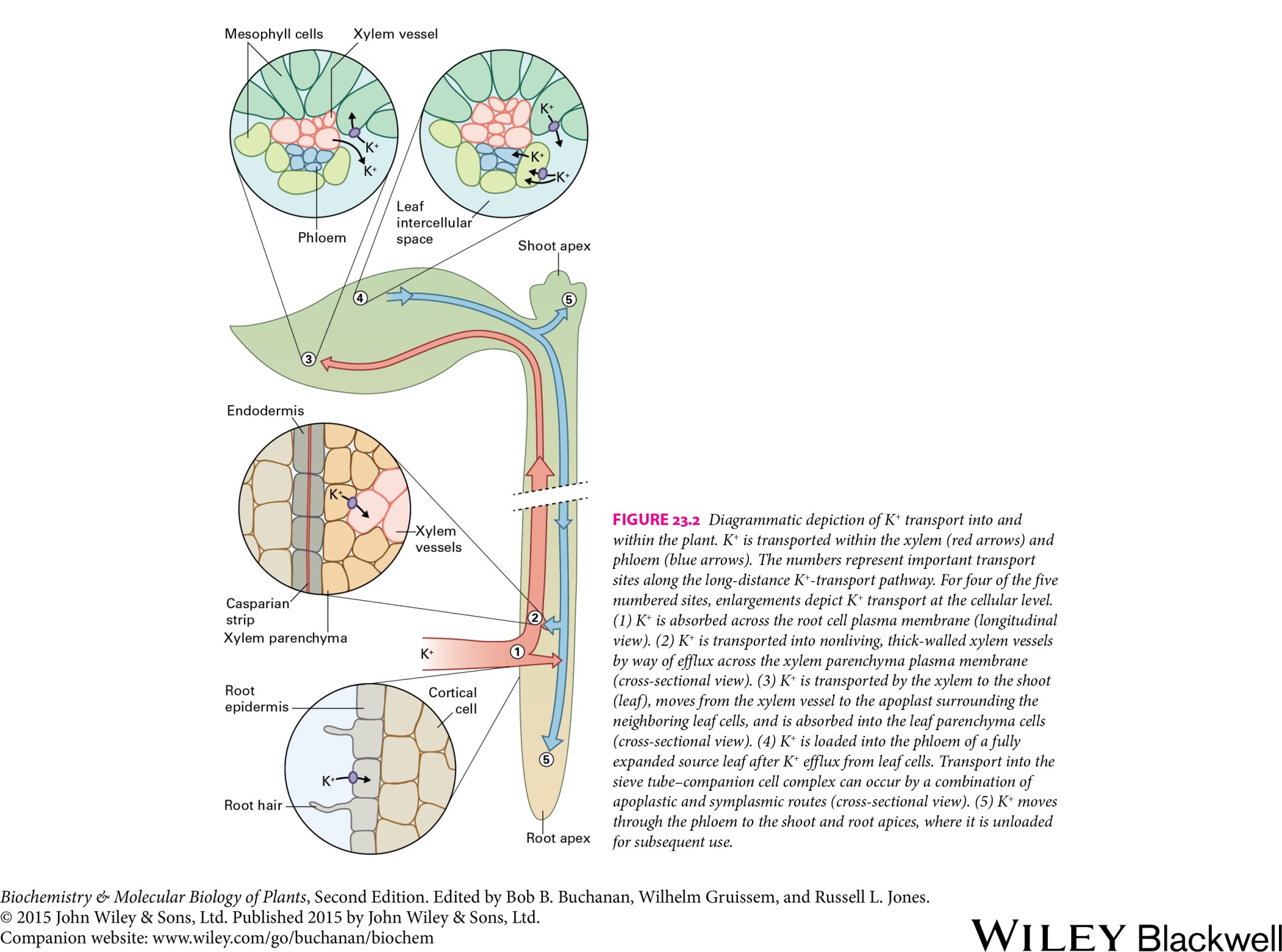 K+ is the most abundant cellular cation



K+ functions:

osmoticum
charge balance
enzyme activation
Nutrients
Nitrogen
nitrogen fixation      glutamine synthetase

N2                   NH4+                               Glutamine              Organic nitrogen compounds

                    Glutamate
Nutrients
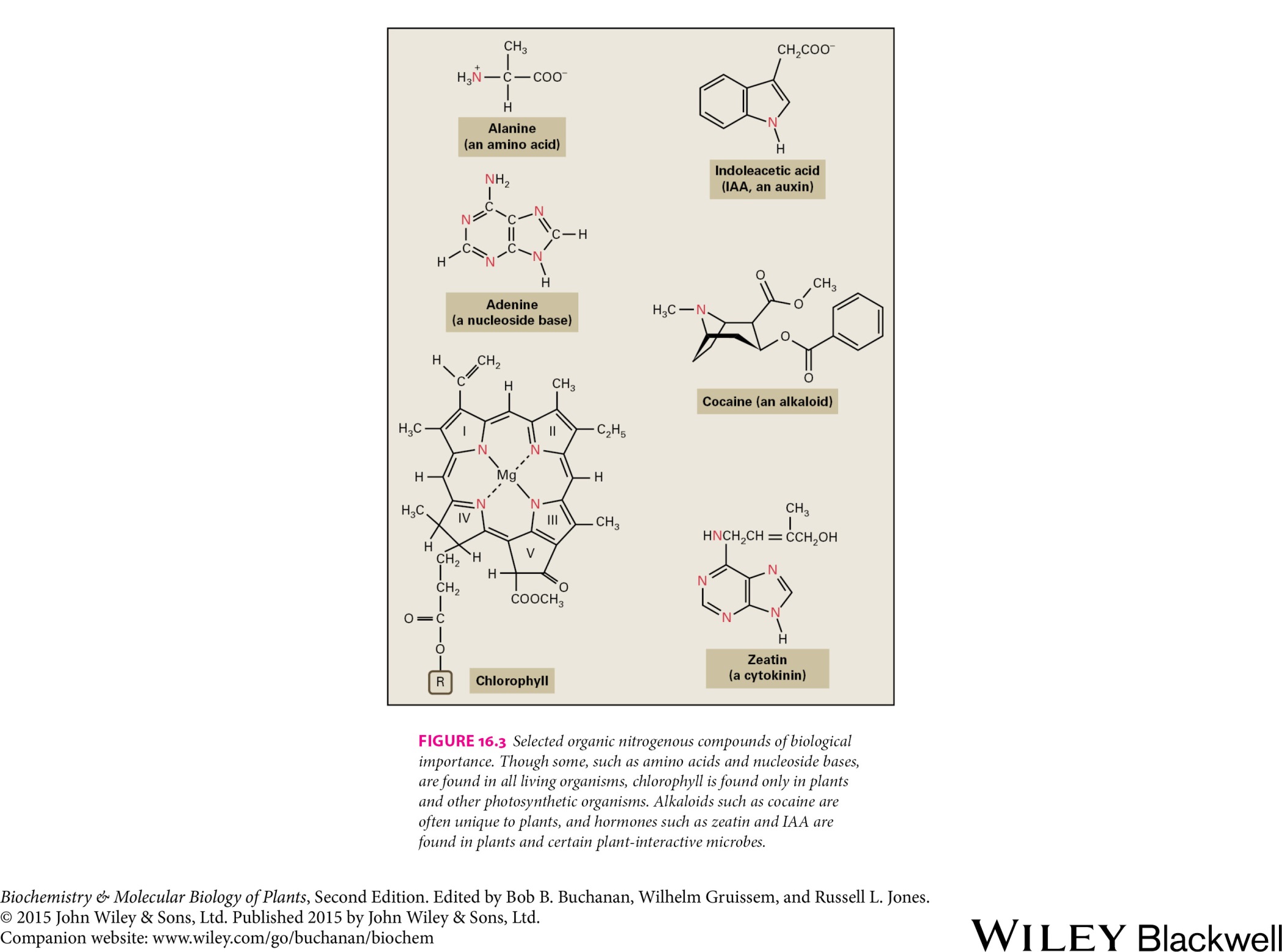 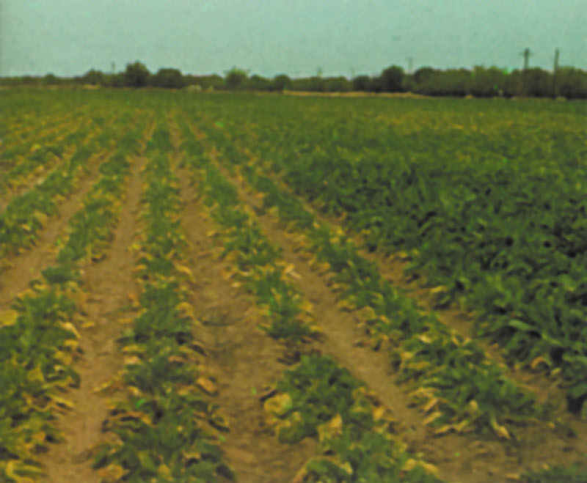 Nitrogen deficiency phenotype
Selected organic nitrogen compounds
Nutrients
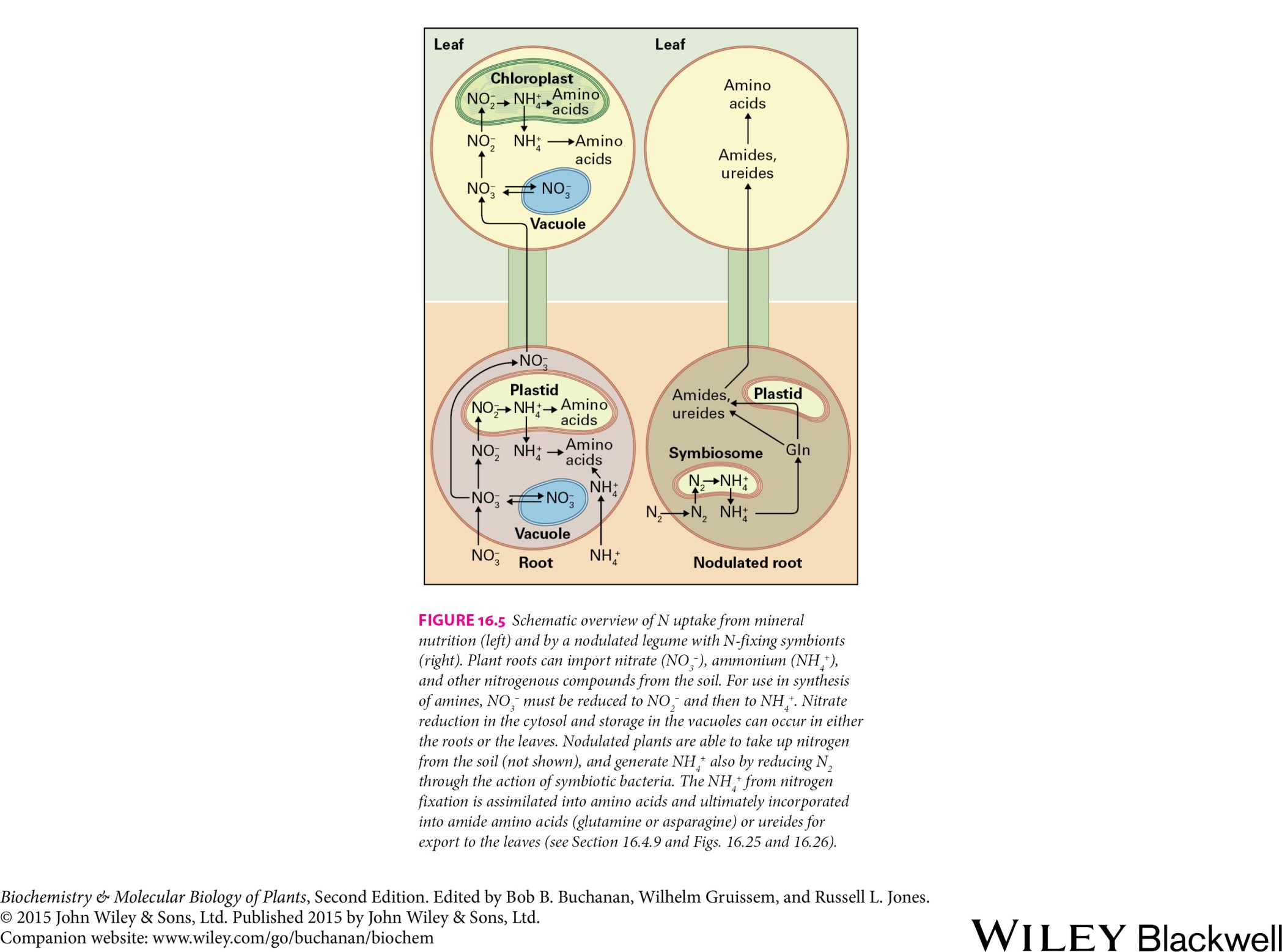 Plants may acquire N as:
ammonium ion

nitrate

dinitrogen, only in the case of plant species capable of endosymbiosis with nitrogen-fixing bacteria

Obtaining nitrogen through symbiosis consumes 12 to 17 g of carbohydrate per gram of N fixed
Nutrients
Nitrogen fixation
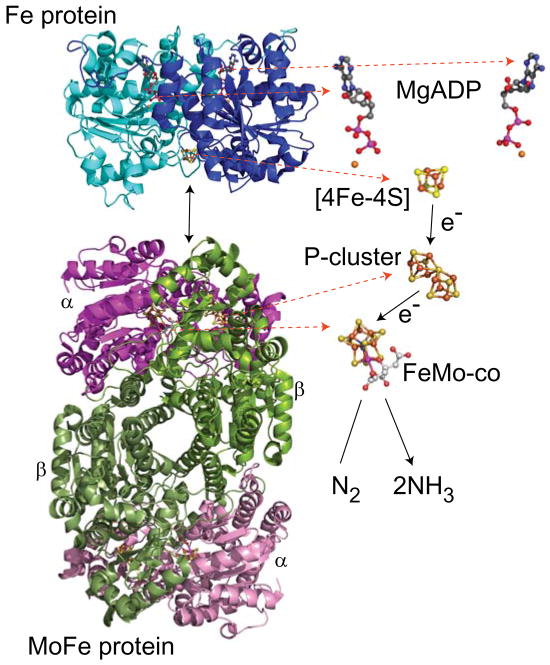 Nitrogenase complex
Dinitrogenase
MoFe protein
Dinitrogenase reductase
Fe protein
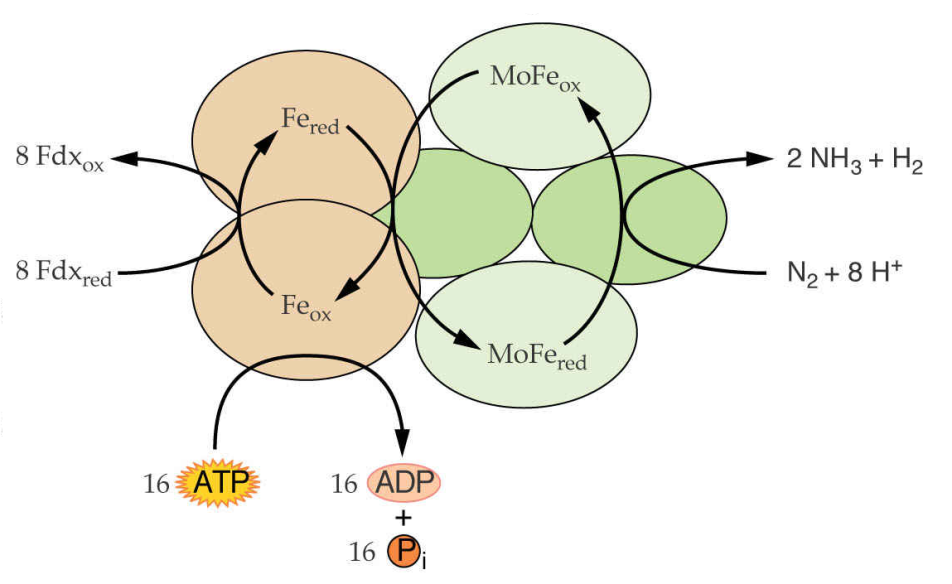 N2 + 16ATP + 8e- + 8H+     
2NH3 + H2 + 16ADP + 16Pi
Nutrients
Legume-rhizobial symbiosis
The plant creates root nodules to ensure:
microaerobic environment
organic acids to feed the bacteria
carbon skeletons to transport fixed nitrogen

Bacterial symbionts fix nitrogen and release the resulting ammonia
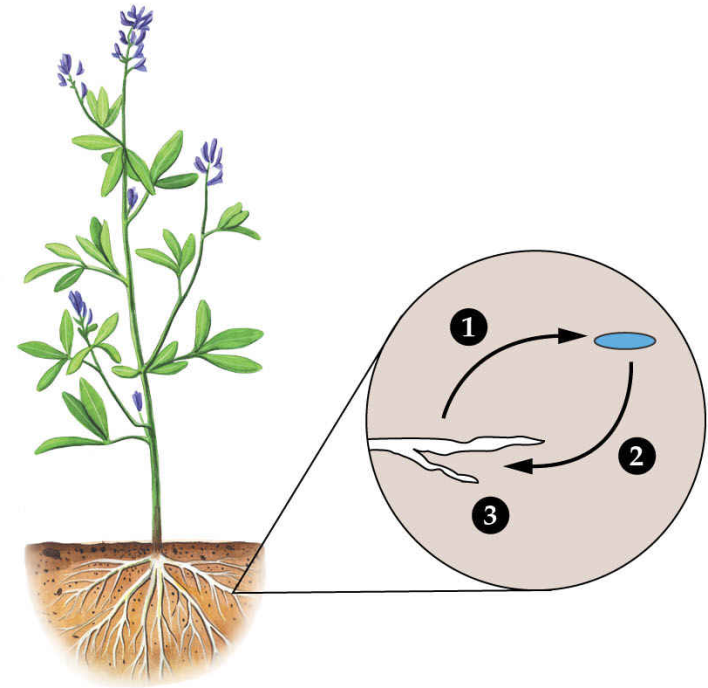 Plant signals 
Nod factors
Nodulin proteins
Nutrients
Nodule morphogenensis
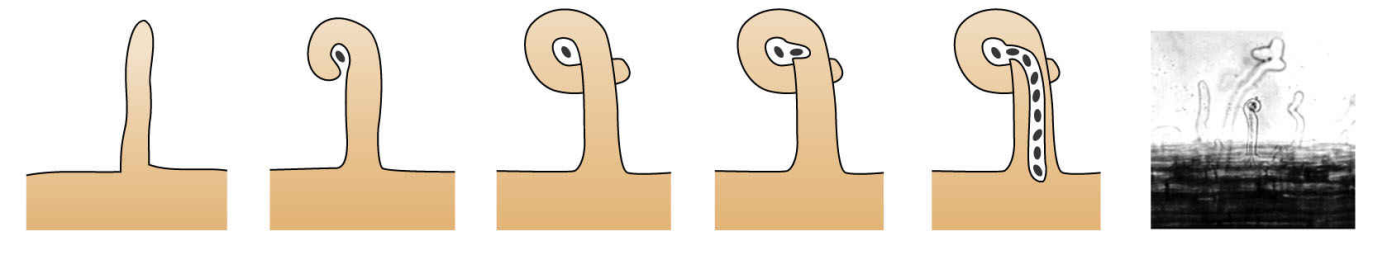 In symbiosomes, bacteria differentiate into bacteroids
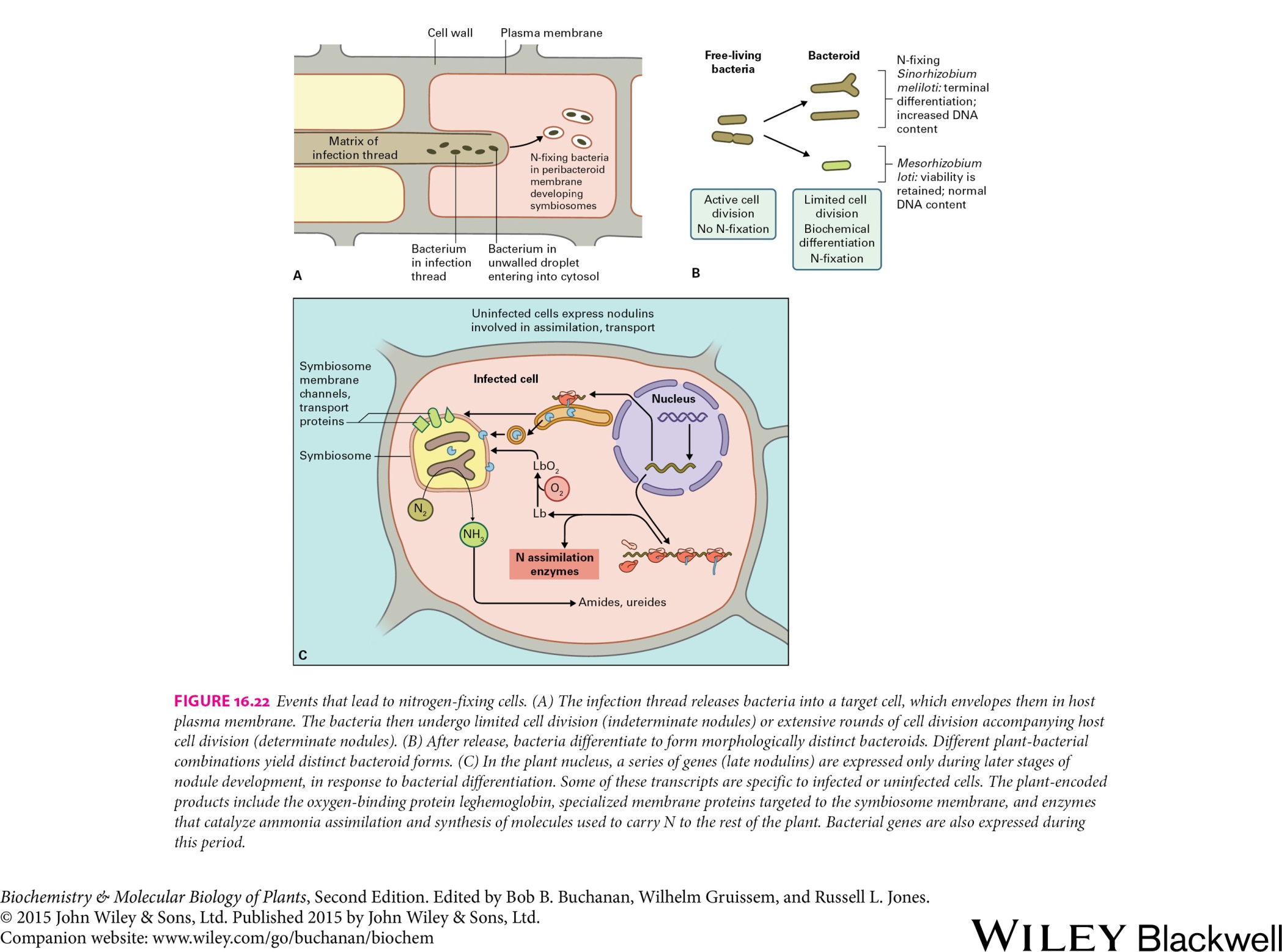 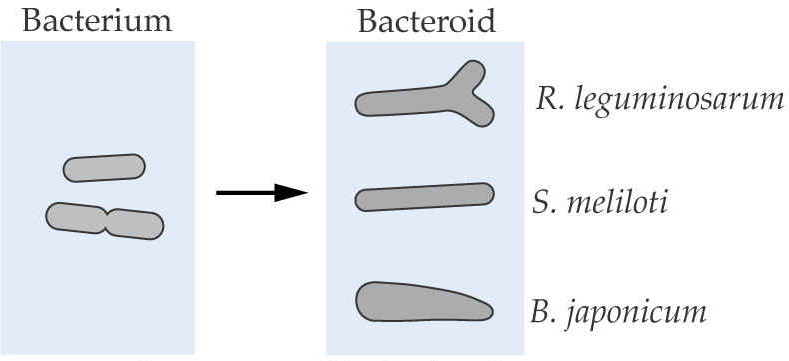 Nutrients
Microaerobic nodule environment is created
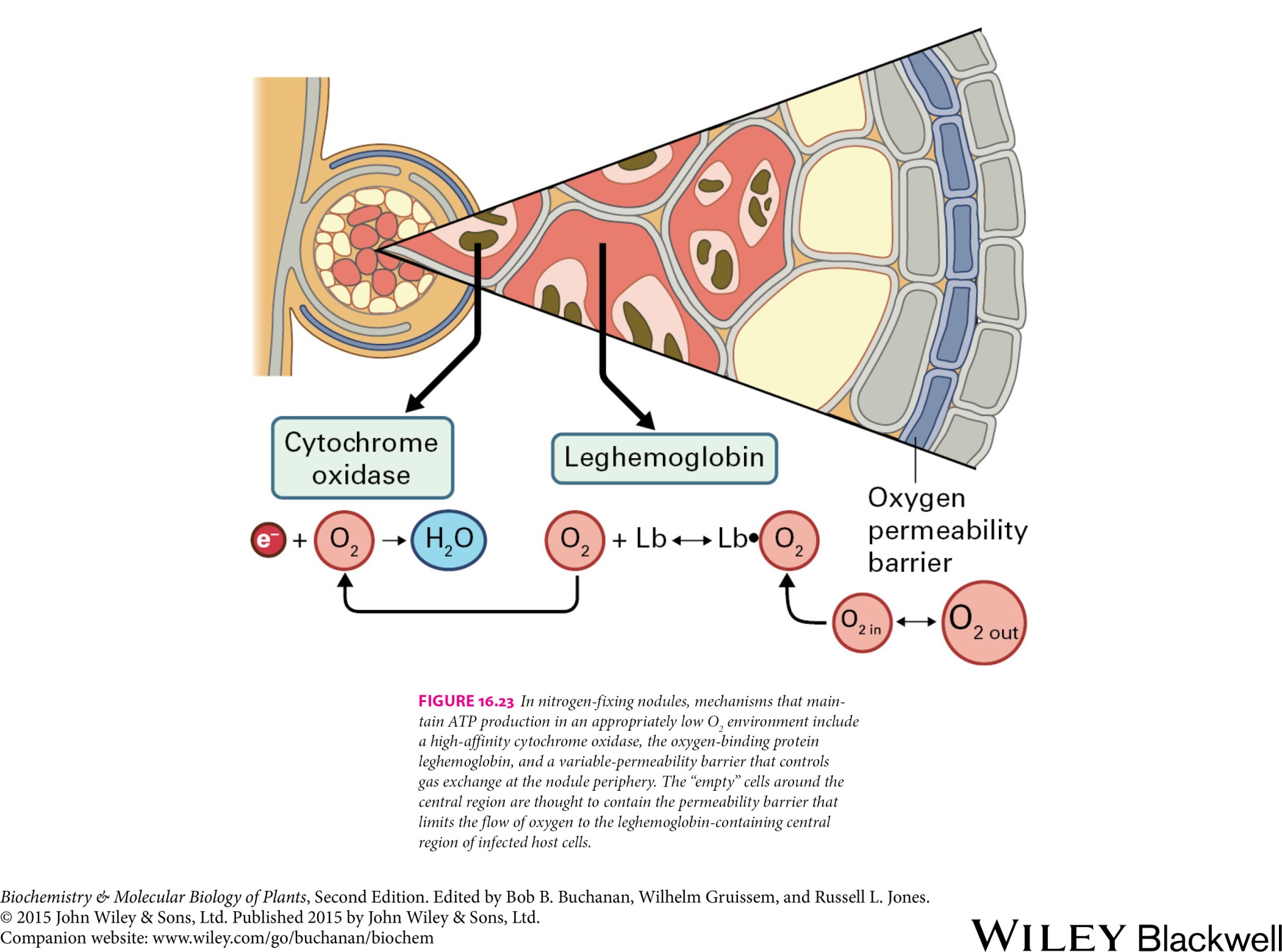 Carbon is provided to the bacteroids as dicarboxylic acids
oxidation of DCA provides ATP
DCA carbon backbones are used for nitrogen transport
Nutrients
Ammonia assimilation
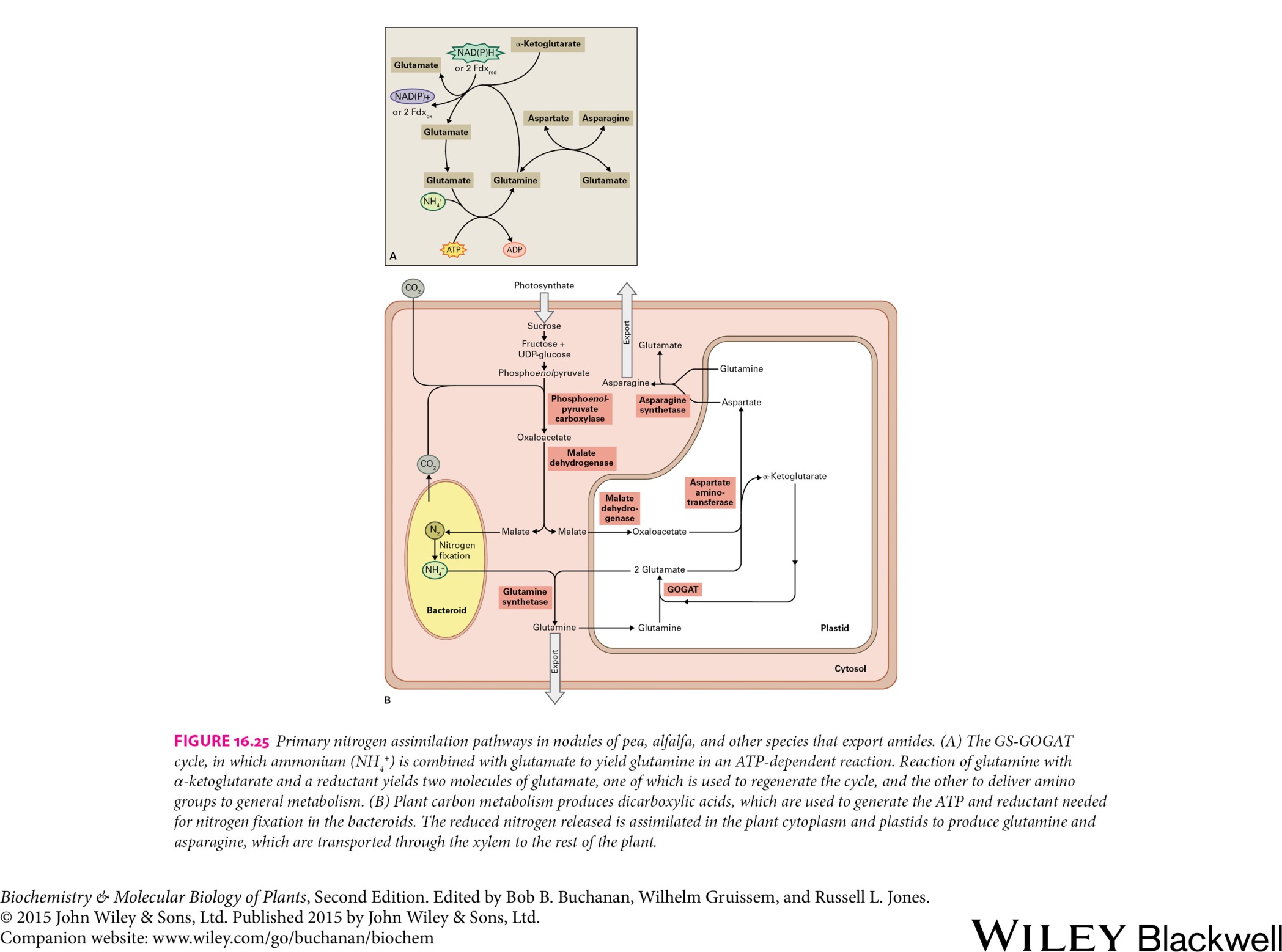 GS-GOGAT cycle
Nutrients
Nitrate assimilation
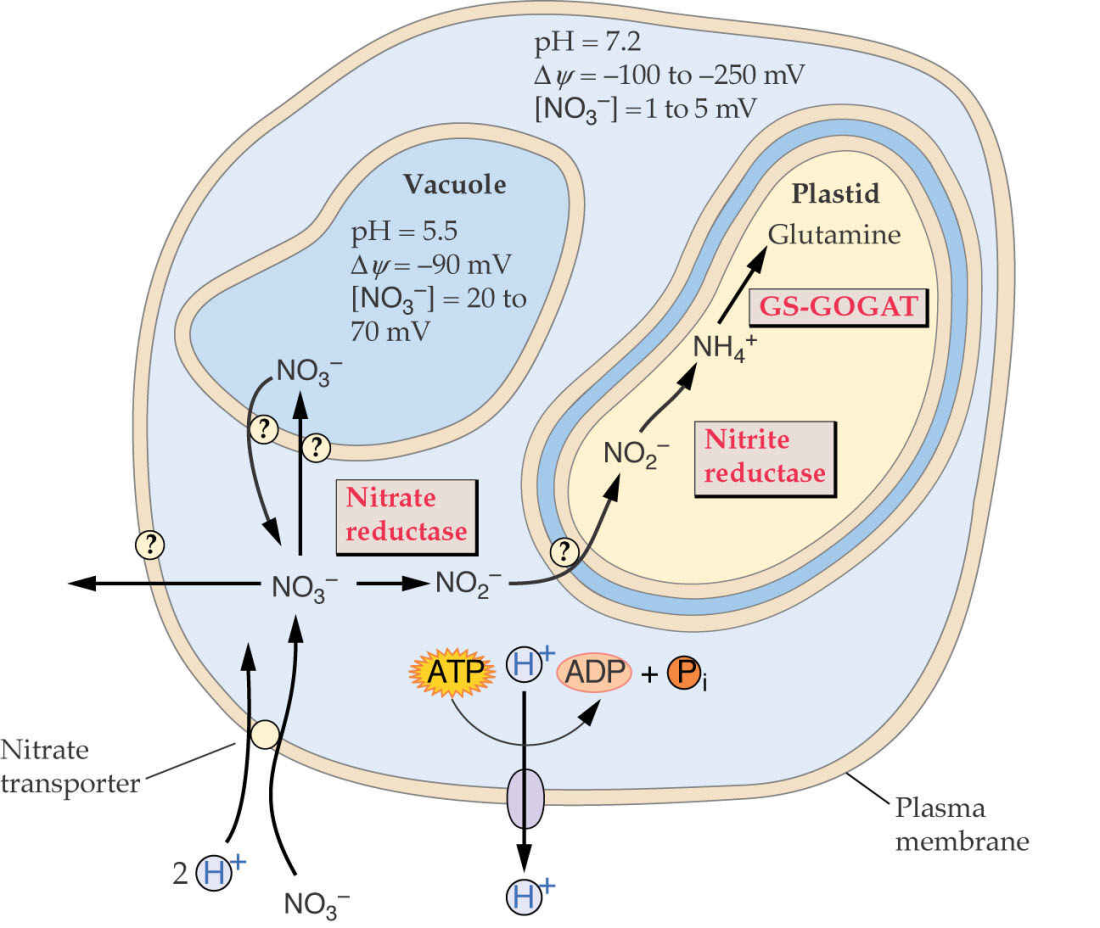 Nutrients
Nitrate reductase
NR homodimer
NR reaction
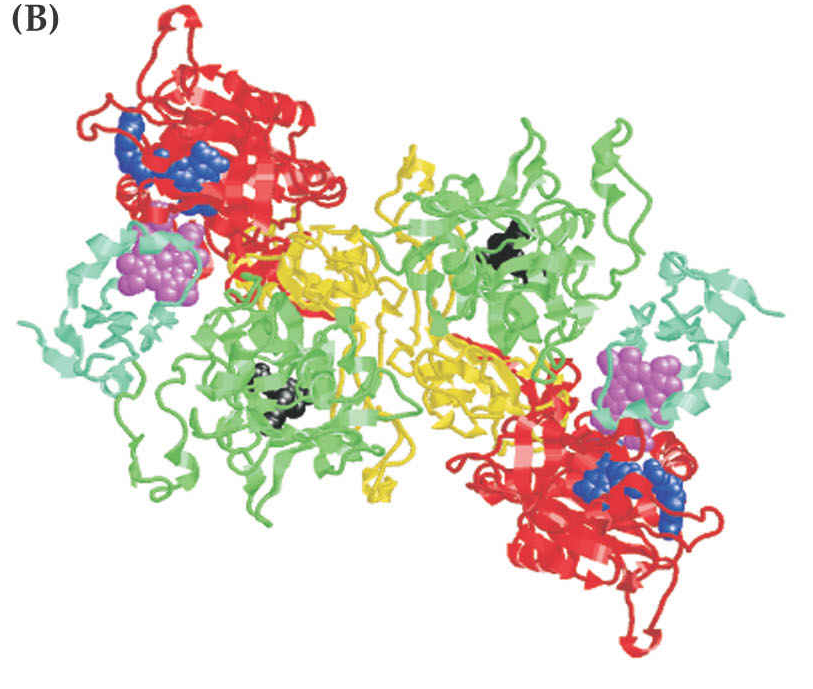 NO3-  + NAD(P)H + H+ 
    NO2- + NAD(P)+ + H2O
NAD(P)H  NAD(P)+           NO3-        NO2-
Heme
-Fe
FAD
MoCo
Hinge II      Hinge I
Nutrients
Nitrite reductase
NiR reaction
NO2- + 6 Fdxred + 8 H+                  NH4+ + 6 Fdxox + 2 H2O
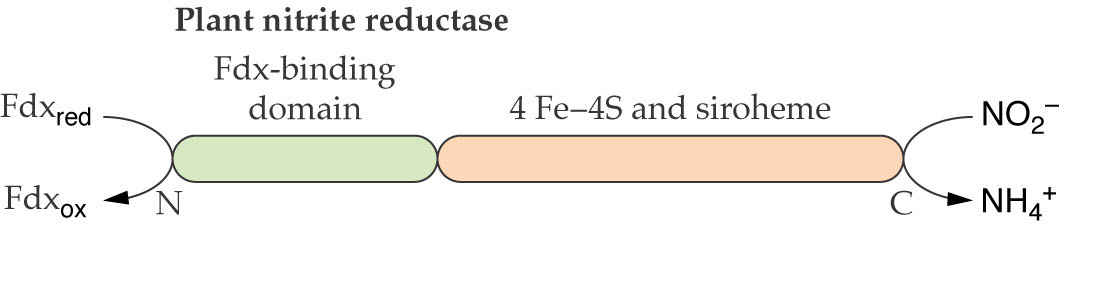 Nutrients
Regulation of nitrate assimilation
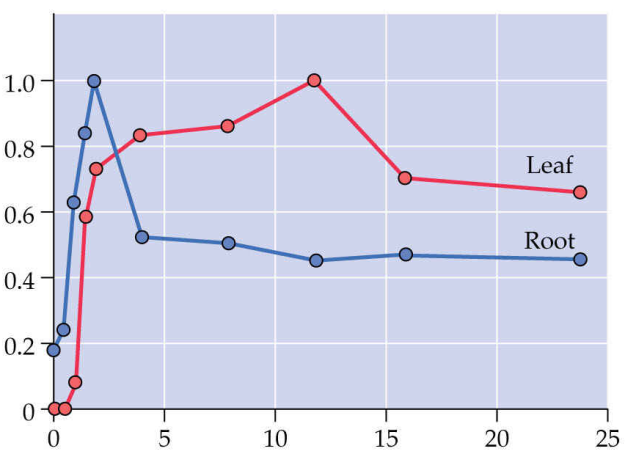 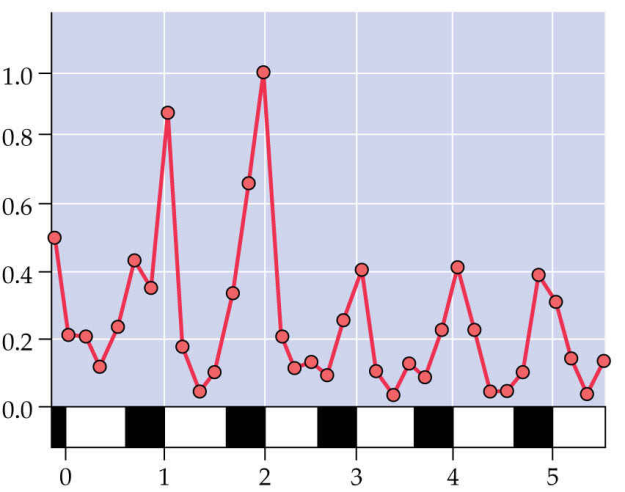 Relative NR mRNA abundance
Relative NR mRNA abundance
hours of nitrate exposure
days
Nutrients
Sulfur
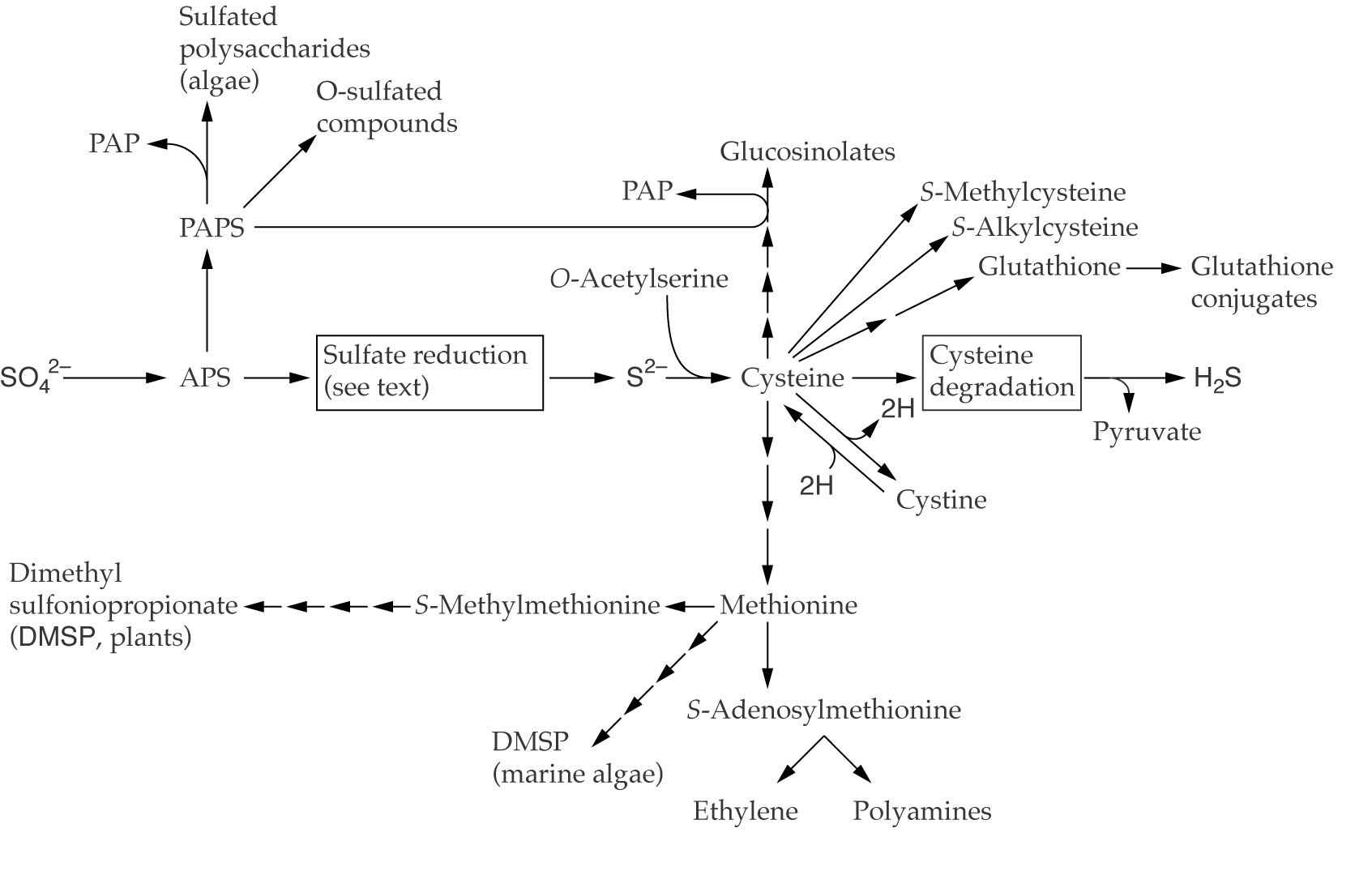 APS – 5-adenylylsulfate
PAPS – 3´phosphoadenosine-5´-phosphosulfate,
Nutrients
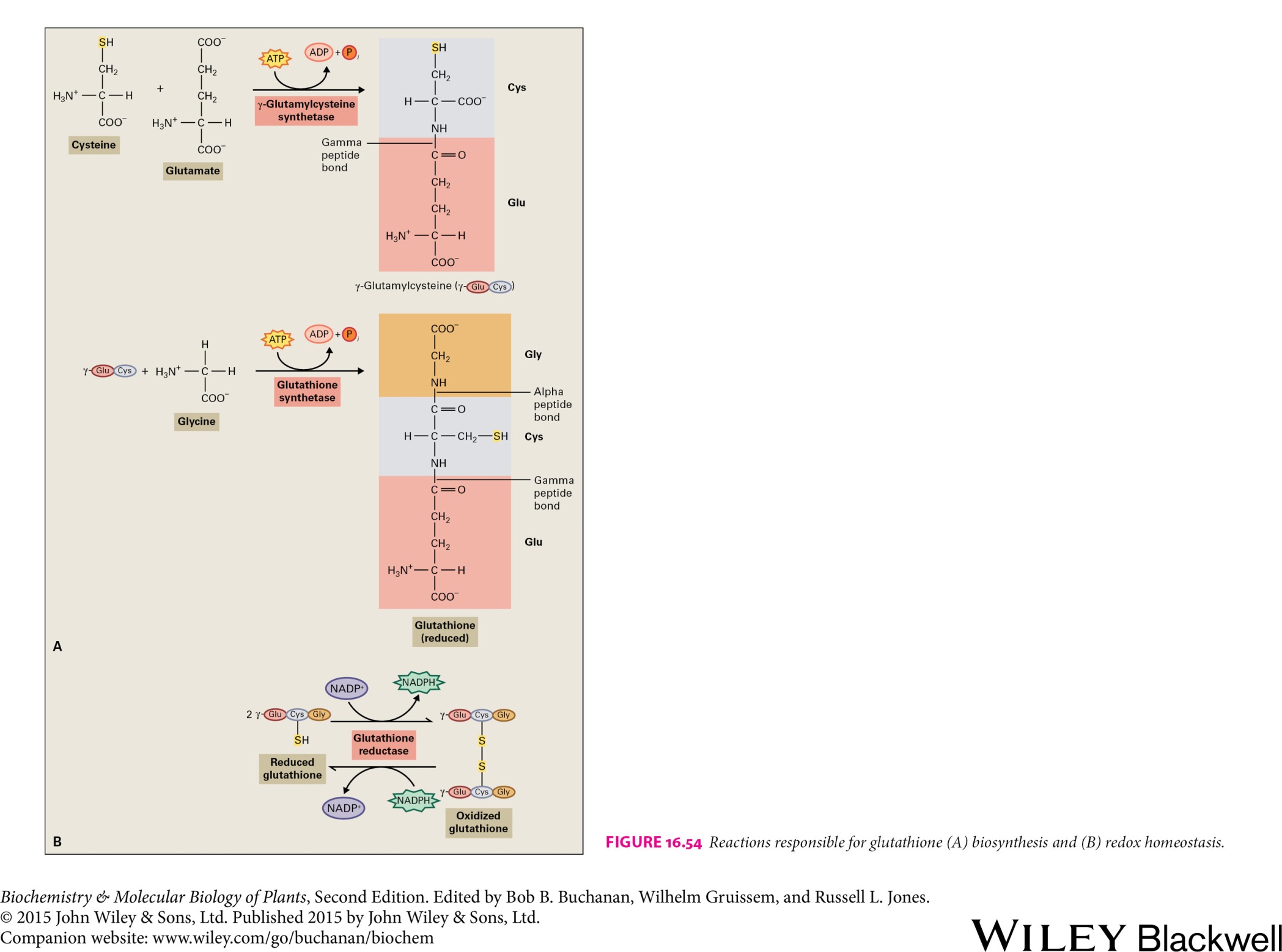 Phytochelatin molecule
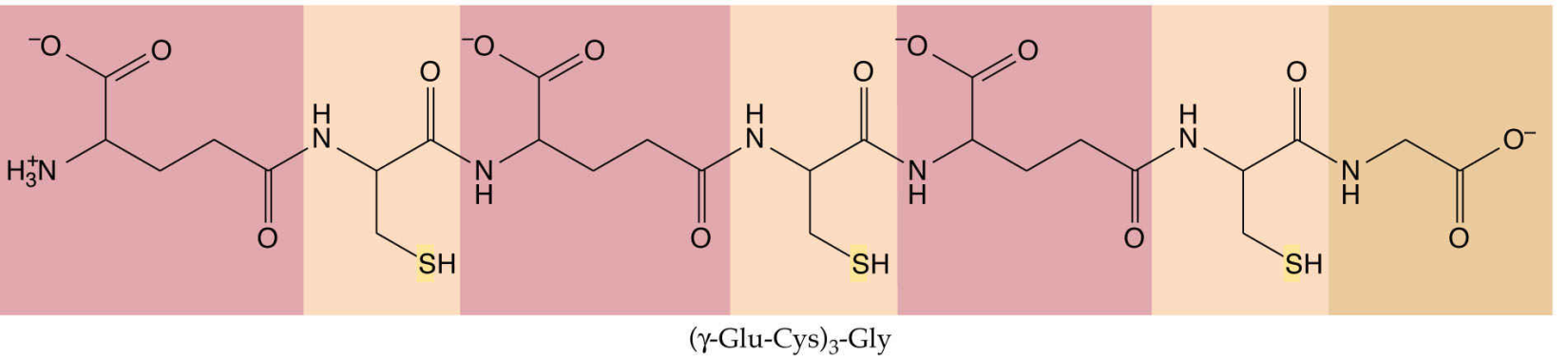 Nutrients
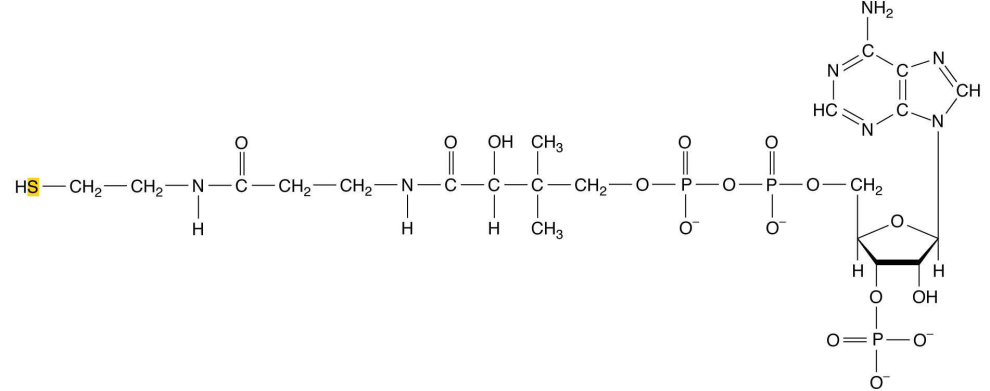 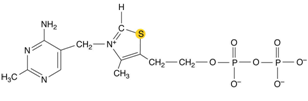 Thiamine pyrophosphate
Coenzyme A
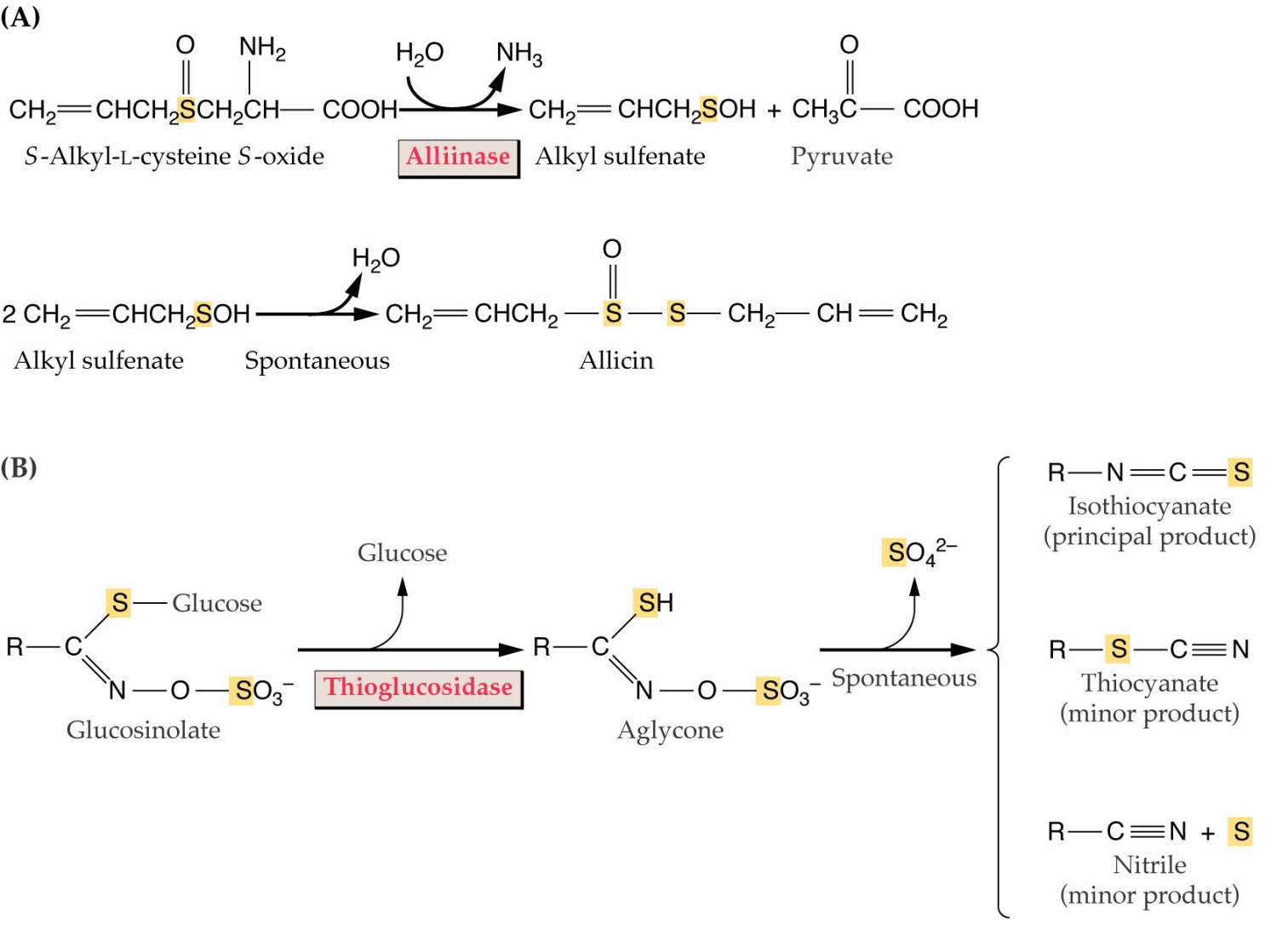 Nutrients
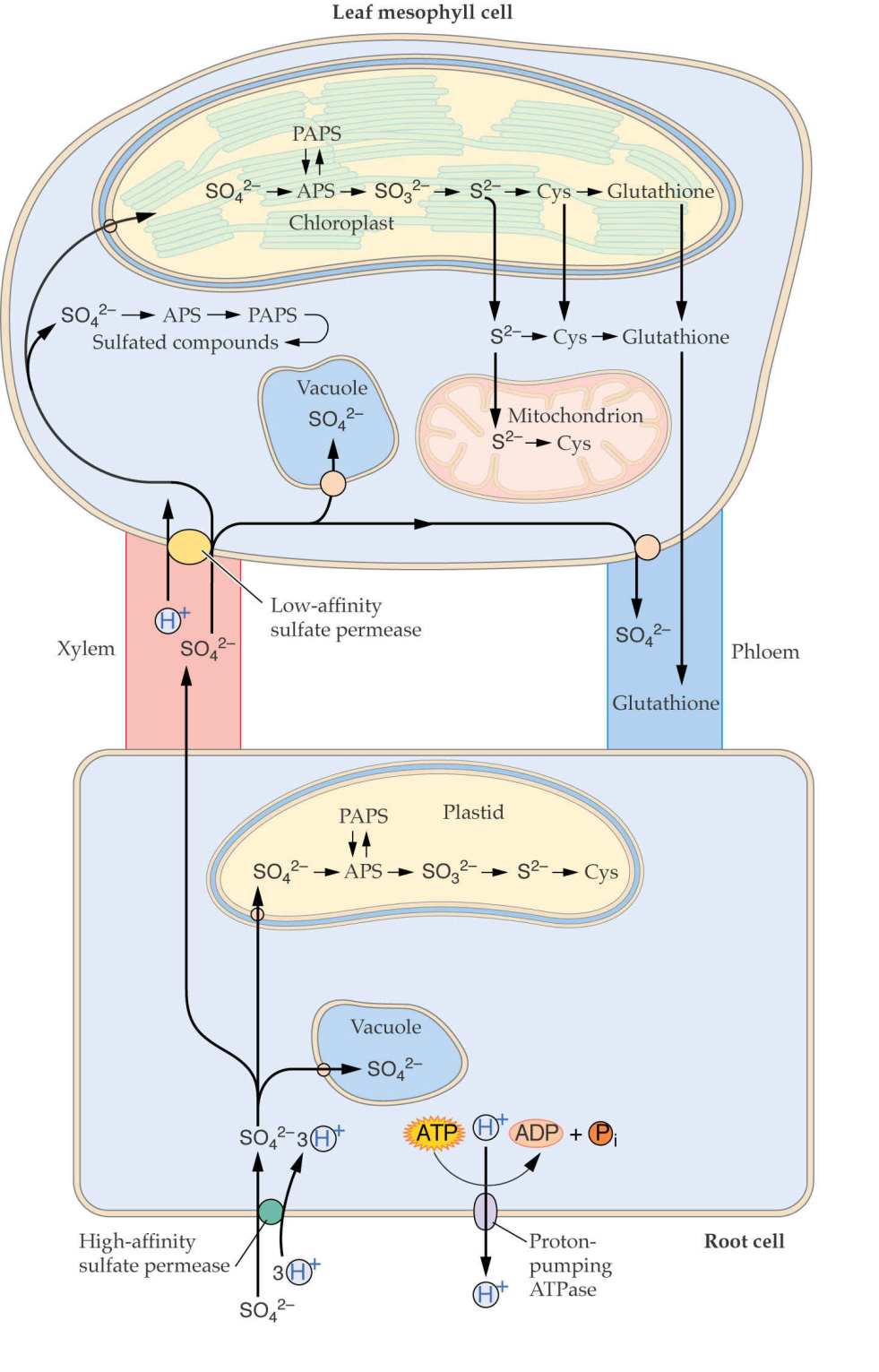 Nutrients
Sulfate activation
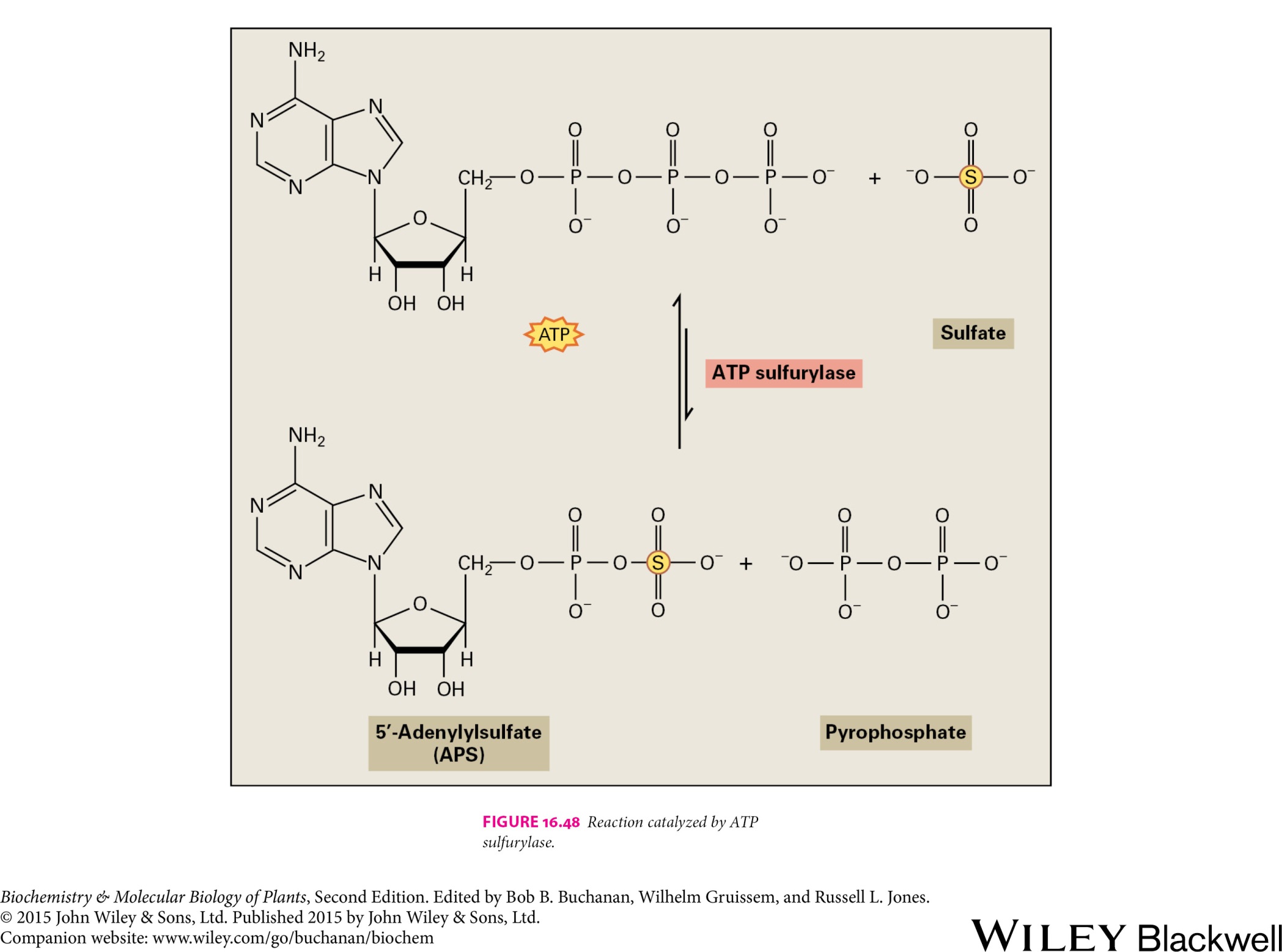 Nutrients
Sulfate reduction to sulfide
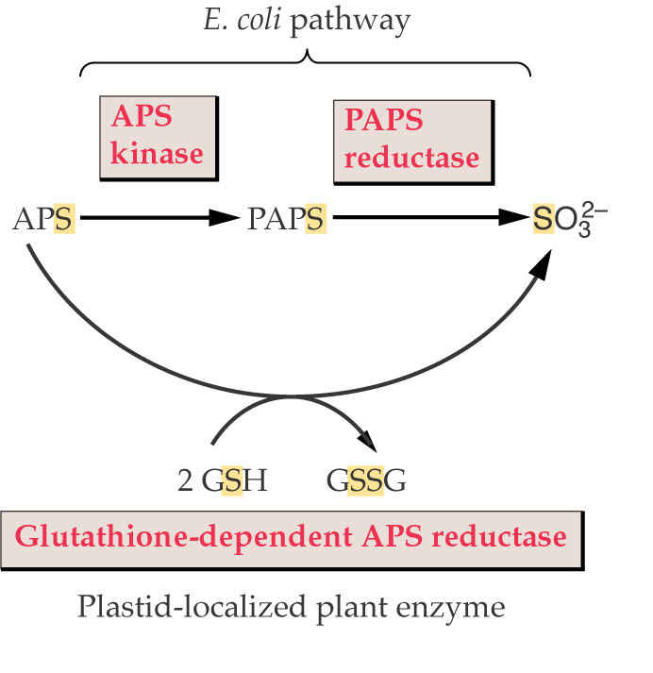 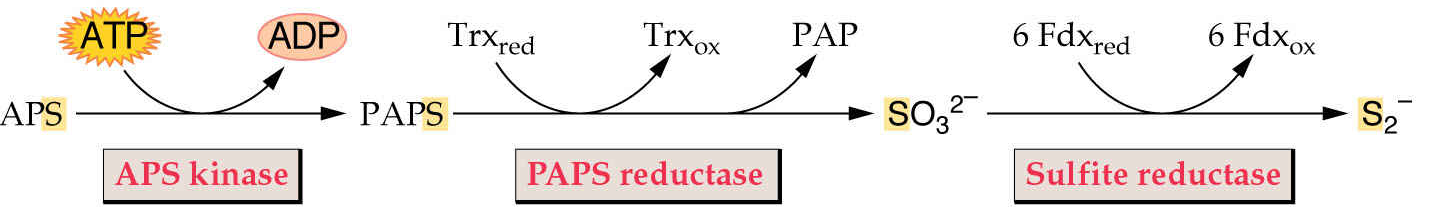 [Speaker Notes: The sulfate reduction in plants is still a matter of intensive research.
A family of cDNA isolated from Arabidopsis has been shown to encode plastid-localized enzymes with thiol-dependent APS reductase activity
The cDNAs are able to complement APS kinase and PAPS reductase mutants of E. coli, indicating that the enzyme uses APS as a substrate and that free sulfite is produced
The complementation depends on the ability of the E. coli strain to synthesize glutathione, supporting the idea that glutathione is the in vivo reductant in plants
The free sulfite reduction is catalyzed by sulfite reductase found in the plastids
Plant sulfite reductase is a homooligomeric protein, where each subunit contains one siroheme and one iron-sulfur cluster, just like the C-terminal half of nitrite reductase.
And also the sequence of the enzyme is homologous to the C-terminal region of NiR]
Nutrients
Cysteine synthesis
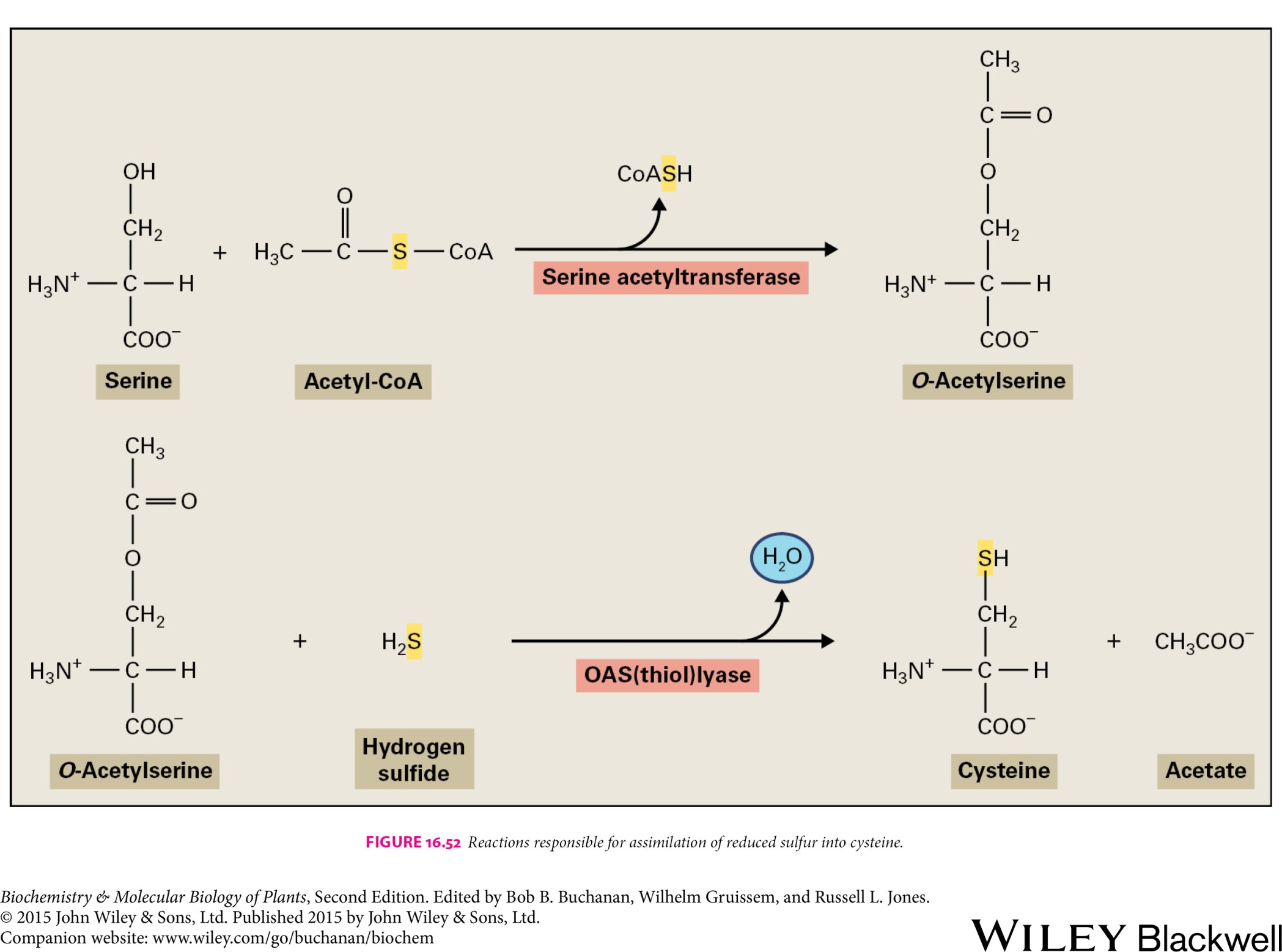 [Speaker Notes: Cysteine is synthesized from serine by the combined activities of serine acetyltransferase and O-acetylserine(thiol)lyase
First, O-acetylserine is formed from serine and acetyl-CoA
There are several sources of acetyl-CoA in plants, e.g. by the action of pyruvate dehydrogenase that generates acetyl-CoA and CO2
OAS and the sufide ion then react to form cysteine
O-acetylserine(thiol)lyase contains pyridoxal phosphate as a prosthetic group]
Nutrients
Regulation of sulfate assimilation
Sulfur assimilation is not strongly regulated by light
 the enzymes are also active in etiolated plants and do not demonstrate diurnal oscillations

 Sulfur assimilation is regulated by developmental stage
all the enzymes are highly active in young leaves and root tips

 Sulfur assimilation is regulated in response to the availability of sulfur
sulfur starvation results in the up-regulation of sulfate transport and APS reductase

 The content of reduced sulfur and nitrogen is strictly coordinated

  Sulfite and sulfide are not allowed to accumulate
[Speaker Notes: The regulation is very different from regulation of nitrate or carbon assimilation
First, sulfur assimilation is not strongly regulated by light: although the activities of the sulfur assimilation enzymes increase severalfold when dark-grown plants are illuminated, these enzymes are also active in etiolated plants and do not demonstrate diurnal oscillations in activity (in contrast, nitrate reductase and Rubisco are not expressed in etiolated plants)
Sulfur assimilation is regulated by developmental stage: all the sulfur assimilation enzymes are highly active in young leaves and root tips and decline markedly in older tissues (in young actively growing tissues is actually a high demand for cysteine and methionine for protein synthesis)
Just as N-assimilating enzymes are regulated by nitrogen availability, sulfur assimilation is regulated in response to the availability of sulfur, but differently: sulfur starvation results in the up-regulation of sulfate transport and APS reductase. 
What is the product of APS reductase-catalysed reaction?
Keeping the activity of APS reductase low, except of the case of sulfur starvation, makes sense, because the intermediates of this pathway, i.e. sulfite and sulfide, are toxic and must not be allowed to accumulate.
Sulfur assimilation is coordinated with the rate of nitrogen assimilation and with the growth rate so that the content of reduced sulfur and nitrogen in plants is strictly maintained at a ratio of 1:20]
Nutrients
Phosphorus
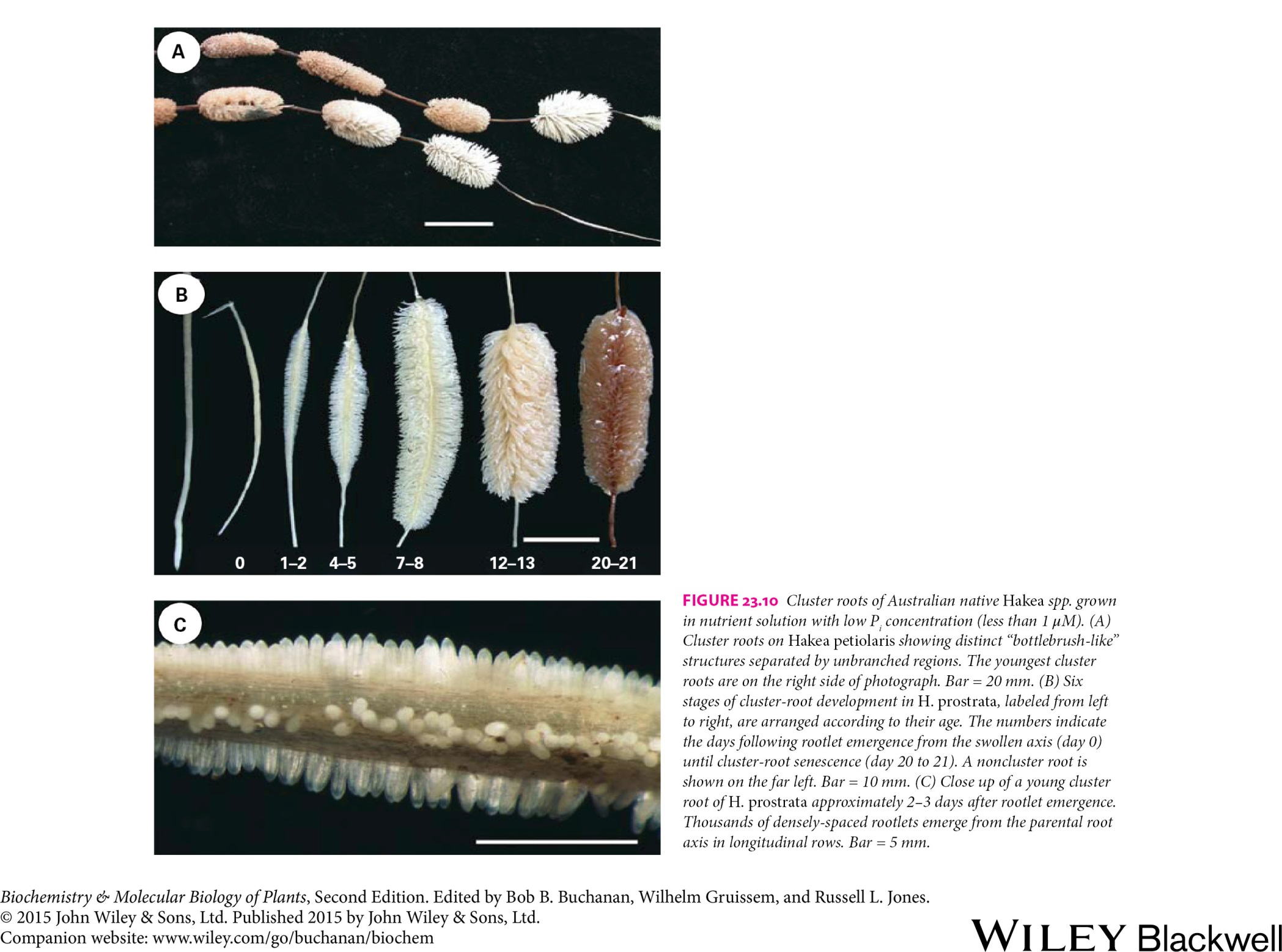 Root modifications in low Pi concentration
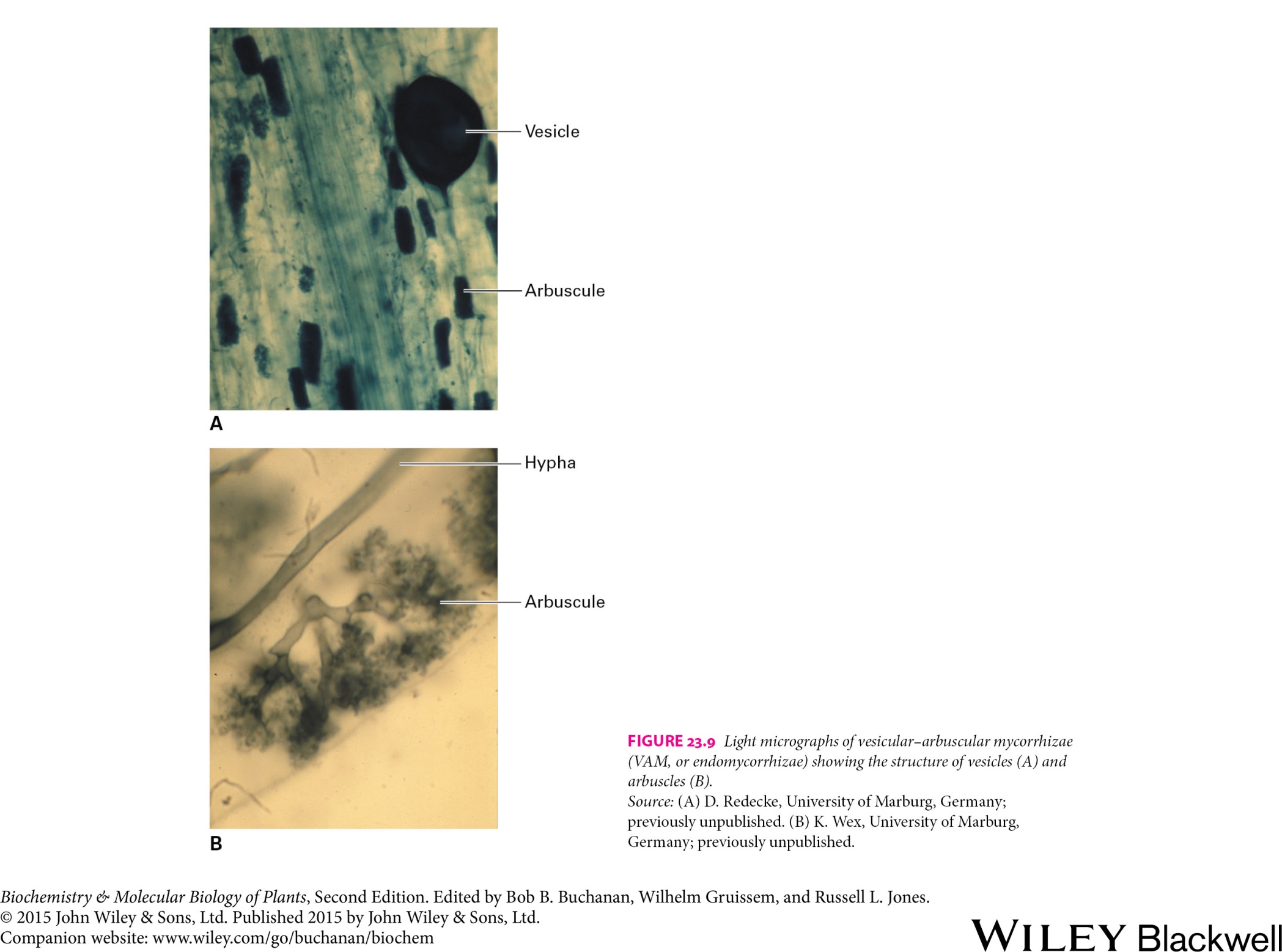 Phosphate functions:

component of nucleic acids and phospholipids
energy conversion (ATP)
regulation
Endomycorrhizae
[Speaker Notes: P can exist in plants as both inorganic phosphate anions and organophosphate compounds. Unlike nitrate and sulfate, phosphate is not reduced in plants during assimilation, but instead remains in its oxidized state, forming phosphate esters. Phosphate constitutes an important structural component of nucleic acids and phospholipids, plays a critical role in energy conversion, and is an important factor in regulation and signal transduction by way of protein phosphorylation.
Because of its low solubility, phosphate is relatively unavailable to plant roots. Hence, P supply is one of the major constraints of plant growth. Therefore, roots exhibit an impressive plasticity and can modify their structure to obtain soil P that would be otherwise unavailable. 
A wide range of plant species create mycorrhizal associations to enhance the P absorption, the so-called  endomycorrhizae. These soil fungi form extensive hyphal networks in the soil to acquire Pi. Within root cortical tissues, they form branched haustoria called arbuscules that exchange the solutes with the host plant. Arbuscules are in intimate associations with the plasma membrane but do not penetrate the cell. 
Further, roots can release phosphatases to release organically bound P from the soil.]